Dependents, Interviews, Capacity & Welfare
Pension and Fiduciary Service | February 2023
[Speaker Notes: Course Description

The purpose of this lesson is to provide students with an overview of how to document dependent information, other interviews or contacts, beneficiary’s capacity to manage funds, and the beneficiary’s environmental and social conditions in the VBMS-Fiduciary Field Examination Report.]
Objectives
Document dependent information
Populate required contact information
Complete the assessment of capacity to manage funds
Record environmental and social conditions
[Speaker Notes: Instructor Notes:

By the end of this lesson, the student will be able to do the following:

Document dependent information
Populate required contact information
Complete the assessment of capacity to manage funds
Record environmental and social conditions]
References
VBMS User Guide
[Speaker Notes: Instructor Notes:

These are the relevant references for this training:
VBMS User Guide]
Dependents
VA recognized dependents
Confirmed dependency
Needs being met?
Minor child registered for school?
Negative situation?
Dependents not on the VA Award?
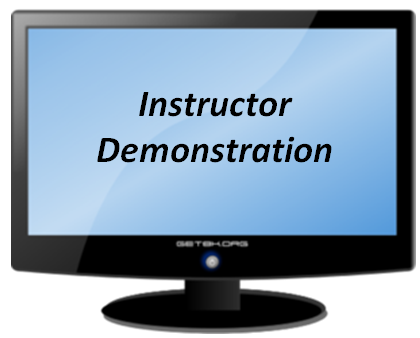 [Speaker Notes: Policy Reference(s): VBMS User Guide

Instructor Notes: 

Dependents currently on the VA award should automatically appear here already.
Confirmed Dependency—Check the box to confirm the person listed is still a dependent of the beneficiary.
Are their needs being met, such as sufficient clothing, food, medical care and housing?
This is a “yes or no” drop down menu.  
Minor child registered for school (if beneficiary is a child)?
This is a “yes or no” drop down menu.  
If any negative situations exist, please explain. 
This is a free-text box.

Are there dependents not on the award?
NOTE:  The question is a “reverse” question—”Are there dependents not on the award?”  FE must choose from drop-down menu.
No—No additional questions.
Yes—Several additional fields open up for the FE to complete:
Name—Free text box for the name of the dependent
Relationship (to the VA beneficiary)—Drop down menu
Are the dependents’ needs being met (food, clothing, medical, housing, etc.)?—Drop down menu
If no, FE must use free text box to explain the negative situation.

Press “Add Dependent” to open another set of boxes to add another dependent not yet on the VA Award

NOTE:  This section does NOT automatically CEST a dependency EP in VBMS.  FE will still need to determine appropriate follow up action(s), if any, to add the dependent to the VA Award.

Instructor Actions:  Open VBMS, share your screen and demo the information just discussed.]
Other Interviews/Contacts
Other than Beneficiary or Fiduciary
Name
Phone number
Date interviewed
Purpose of contact
Relationship to beneficiary
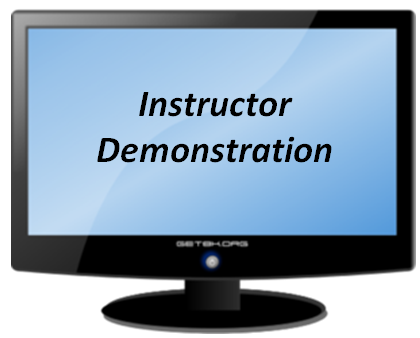 [Speaker Notes: Policy Reference(s): VBMS User Guide

Instructor Notes: 

If anyone other than the beneficiary or fiduciary, then input the interview information here.

Name of person interviewed
Phone number—telephone number of person interviewed
Date interviewed—Date the interview took place
Purpose of contact—drop down menu
Confirmed beneficiary’s well-being and/or needs
Confirmed beneficiary’s capacity to manage funds
Confirmed beneficiary’s contact info
Confirmed misuse allegations or evidence
Other reason—will have to fill out a free text box to explain why the person was contacted.
Relationship to beneficiary—Fill in the contact’s relation to the beneficiary.  This could be family member, friend, co-worker, etc.

Instructor Actions:  Open VBMS, share your screen and demo the information just discussed.]
Capacity to Manage Funds
Awareness of:
Monthly income
Monthly expenses
Ability to allocate funds to expenses
Ability to pay monthly bills
Capacity to handle VA funds
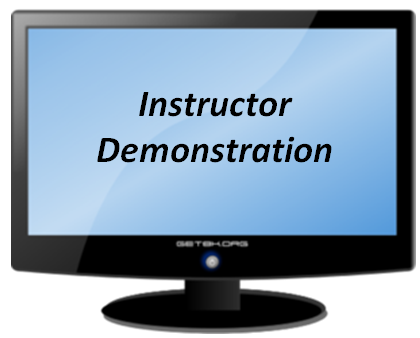 [Speaker Notes: Policy Reference(s): VBMS User Guide

Instructor Notes: 

These are drop down “yes-no” questions to the beneficiary’s awareness of the financial situation:
Aware of monthly income
Aware of monthly expenses
Ability to allocate funds to expenses
Ability to pay monthly bills

Capacity to handle VA funds—Drop down menu of either:
Beneficiary has no capacity to manage funds, or;
Beneficiary has full capacity to manage funds.

Instructor Actions:  Open VBMS, share your screen and demo the information just discussed.]
Environmental and Social Conditions
Residence type
Licensing status
Abuse/neglect
Adverse environmental conditions
Social support network
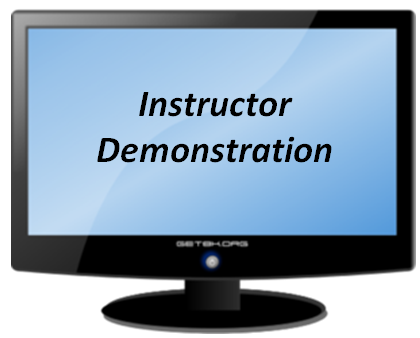 [Speaker Notes: Policy Reference(s): VBMS User Guide

Instructor Notes: 

Residence type—Select the type of residence where the beneficiary resides.
Drop down menu with many options.  
Common choices will be Assisted Independent Living, Assisted Living Facility, Nursing Home, and Single-Family Home.
Options:
Adult Foster Care
Apartment
Assisted Independent Living
Assisted Living Facility
Automobile
Institution
Jail
Motel
Multi-family home
Nursing home
RCF (Residential Care Facility)
Room and Board
Shelter
Single Family Home
State Hospital
State Veterans Home
Tent
Trailer
VA Contracted Nursing Home
VA Domiciliary
VAMC
Other
Licensing status—Drop down menu showing the license status of the facility—
Licensed (valid and unexpired license); 
Licensed, awaiting state review (transitional status of waiting on State to renew license during regular review); 
Unlicensed, license not issued by State; (could be VAMC, VA Domiciliary, state hospital, jail) or, 
Unlicensed, did not qualify for State license (facility did not qualify or license has been revoked.)
Is there suspected physical or mental Abuse/neglect in the residence?  
Drop down menu of yes or no.
Are there adverse environmental living conditions?
Drop down menu of yes or no.
If Yes is selected, then To whom was the abuse/neglect referred question appears.
Does the beneficiary have a social support network?
This is a drop down yes or no.  
If Yes is selected, then To whom was the abuse/neglect referred question appears.
This question is important for helping determine the follow-up type of exam, if any.

Instructor Actions:  Open VBMS, share your screen and demo the information just discussed.]
Questions?
Dependents
Other Interviews/ Contacts
Capacity to Manage Funds
Environmental and Social Conditions
[Speaker Notes: Instructor Notes:

(Recall)  These are our learning objectives as stated from the beginning of the training:
Document dependent information
Populate required contact information
Complete the assessment of capacity to manage funds
Record environmental and social conditions

(Recap)  We discussed each of these learning objectives through the following topics in each slide today:
Dependents
Other Interviews/ Contacts
Capacity to Manage Funds
Environmental and Social Conditions

Are there any additional questions?]
TMS Survey
A satisfaction survey has been assigned to you in TMS.
You should be able to complete the survey within ten minutes.
Be sure to complete the survey in TMS to receive credit for this training.
[Speaker Notes: Instructor Notes:

A satisfaction survey has been assigned to you in TMS.  You should be able to complete the survey within ten minutes.  Completing the survey will allow you to receive credit for this training.]